Lack of Mental Health Support in NYC Schools
Christine Davis
Public Policy Analyst (PPA) | 6 Steps to Solve a Problem
There are always steps we can take to solve a problem. 

The PPA provides us with steps to take to solve problems we identify in our class, schools, and community.
Introduction (PPA) | Steps 1-6
What is the problem?
What is the evidence?
What are the causes?
What is the existing policy?
What policies can we create to correct the problem?
What is the BEST policy to correct the problem?
PPA | Step 1: What is the Problem?
We will be working as a team to go through the stages of the PPA to try to solve the problem of:

Lack of Mental Health Curriculum and Support
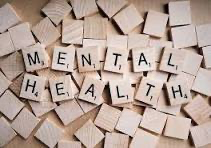 PPA | Step 1: 
What is a Mental Health Curriculum ?
What is a Mental Health Support ?
Define Mental Health support:
Mental Health support is any type of local or outside support that aims to protect and promote psychosocial well-being and/or prevent or treat mental health conditions.
How do you think people are being support to sustain positive mental health?
1.
2.
3.
PPA | Step 2: What is the Evidence?
How do we know that there is a lack of Mental Health support in NYC Schools?
Locate at least three different types of evidence to support the existence of your problem (statistics, articles by experts, case studies, ect)
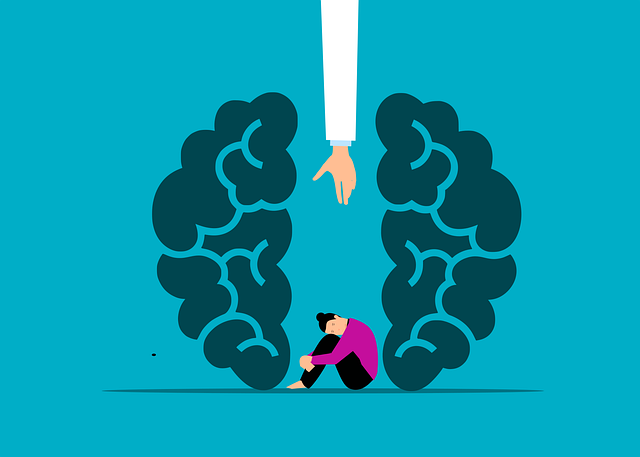 PPA | Step 2: What is the Evidence?
Statistics:
“New York State, like the rest of the nation, is experiencing a youth mental health crisis. According to the CDC Youth Risk Behavior Survey, from 2011 to 2021, the rates of youth who persistently felt sad or hopeless increased from 21 percent to 29 percent for teen boys, and from 36 percent to 57 percent for teen girls.” - Putting Youth Mental Health First.
PPA | Step 2: What is the Evidence?
Articles:

Why America Has a Youth Mental Health Crisis, and How Schools Can Help?
NYC schools ‘not equipped’ to support student mental health, state audit finds
Public Schools Are NYC’s Main Youth Mental Health System. Where Kids Land Often Depends on What Their Parents Can Pay.
PPA | Step 3: What are the Causes?
What do you believe may cause a lack of mental health support?
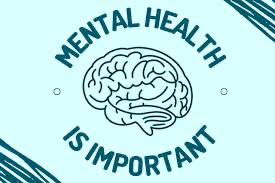 PPA | Step 3: What are the Causes?
Possible Answers:
There aren’t any free resources in the community
The government doesn’t care to address the issue.
The connection to mental health and crime is overlooked.
PPA | Step 4: What is the Existing Policy?
Existing Policy:
The Education Law mandates all schools to ensure that their health education programs recognize the multiple dimensions of health by including mental health and the relation of physical and mental health to enhance student understanding, attitudes, and behaviors that promote health, well-being, and human dignity.

The SAVE Act requires all districts to provide staff annual emergency response plan training with a component on mental health . School personnel are often the first to notice mental health problems, and, to support the mental health of a district's students.
PPA | Step 4: What are the advantages and disadvantages of an existing policy.
Existing Policy:
Advantages: In regards to the SAVE Act, there are personnel that are trained and equipped to identify mental health issues. 

Disadvantages: It is not always easy to identify students who are struggling with their mental health. Also, people need to know how to deal and support others who suffer from mental health issues.
PPA | Step 5: What policies can we create to correct the problem?
Class Discussion (3 Mins)
What can be done to PREVENT the lack of mental health support?
PPA | Step 5: What policies can we create to correct the problem?
Answer the following question:

What policy can we create?
Provide 1 policy.
PPA | Step 5: What policies can we create to correct the problem?
There are many effective approaches to reducing the lack of mental health support.
It should be mandated that children can not graduate elementary, middle and high school without a sufficient number of schooling dedicated to mental health awareness. 
Mental health should be just as important as NYS ELA and Math exams.
PPA | Step 5: What policies can we create to correct the problem?
Chart student responses!
PPA | Step 5: How do we evaluate the policies we created?
Feasibility: 
THINK: How easy it is to do something?

Effectiveness: 
THINK: How good of a job it does at solving our problem.
PPA | Step 6: How do we evaluate the policies we created?
Consider Feasibility and Effectiveness and create your own policy.
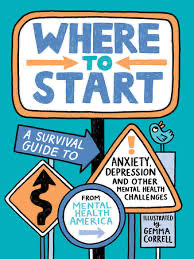 PPA | Step 6: How do we evaluate the policies we created?